ErmitageLa Réunion - Océan
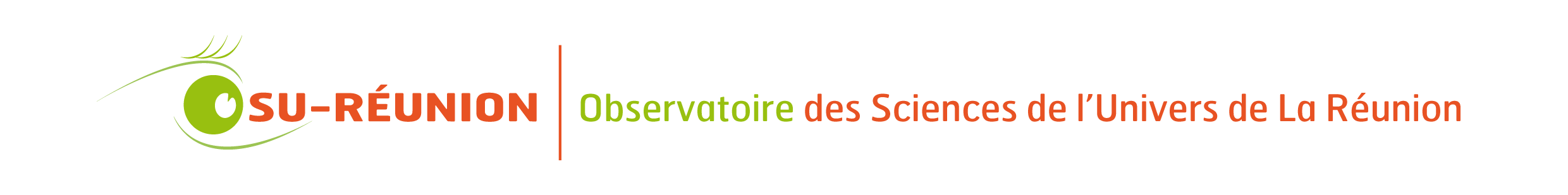 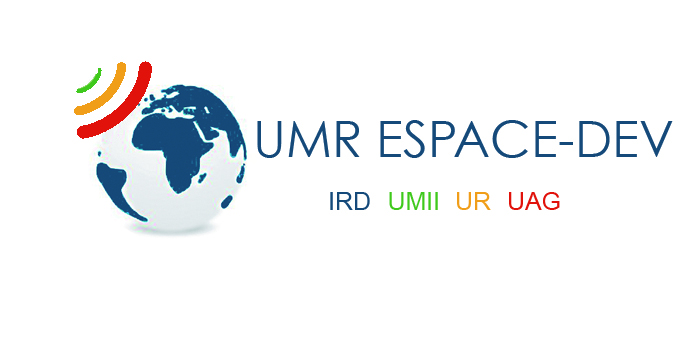 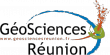 Laboratoire : Espace-Dev  - LGSR – OSU-Réunion
Correspondant: Gwenaëlle Pennober, Jean Lambert Join, Emmanuel Cordier
Morphologie : plage d’arrière récif frangeant
Sableuse (D50 > 0.5 mm)
Microtidal (entre 0,1 et 0,9 m)
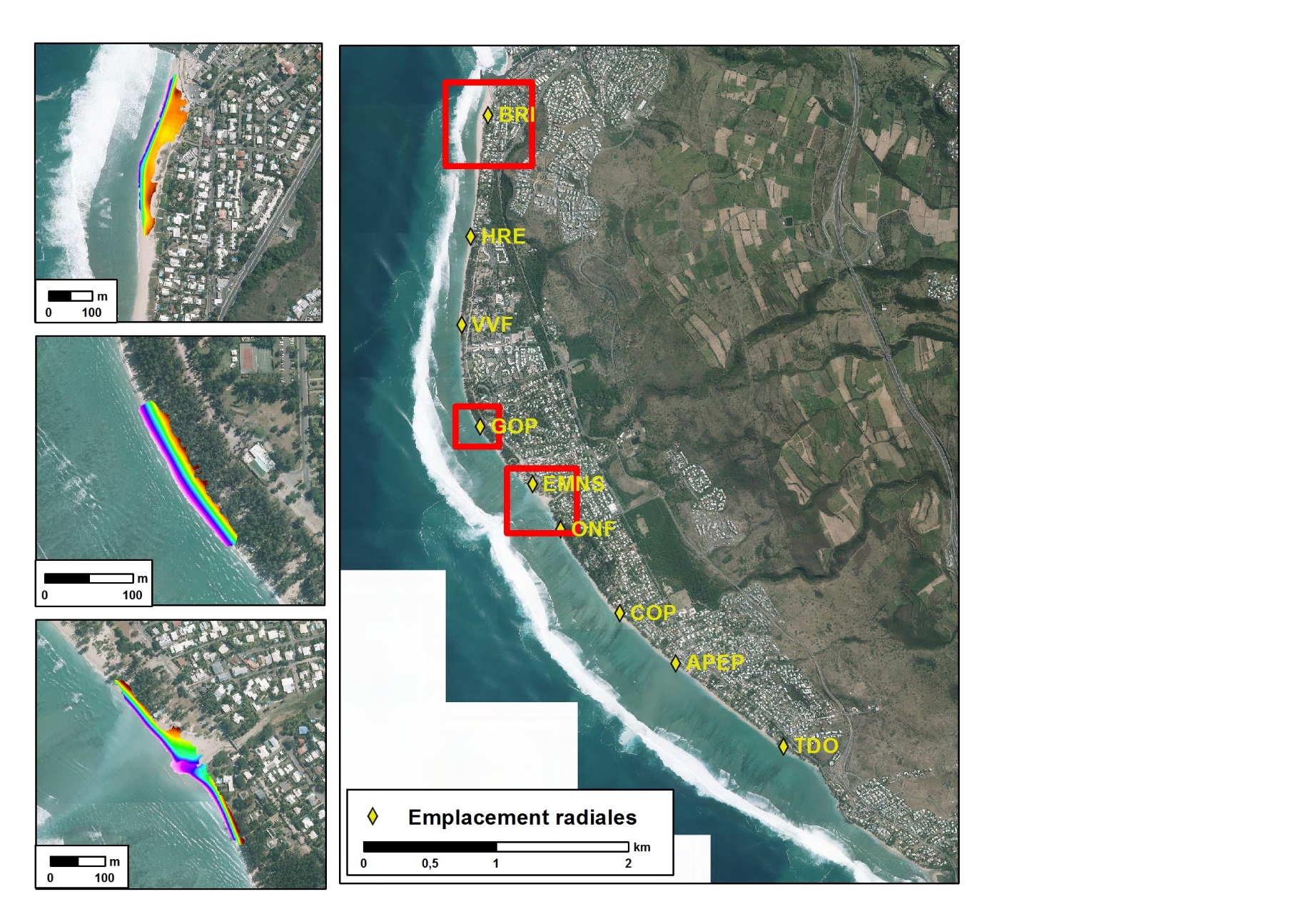 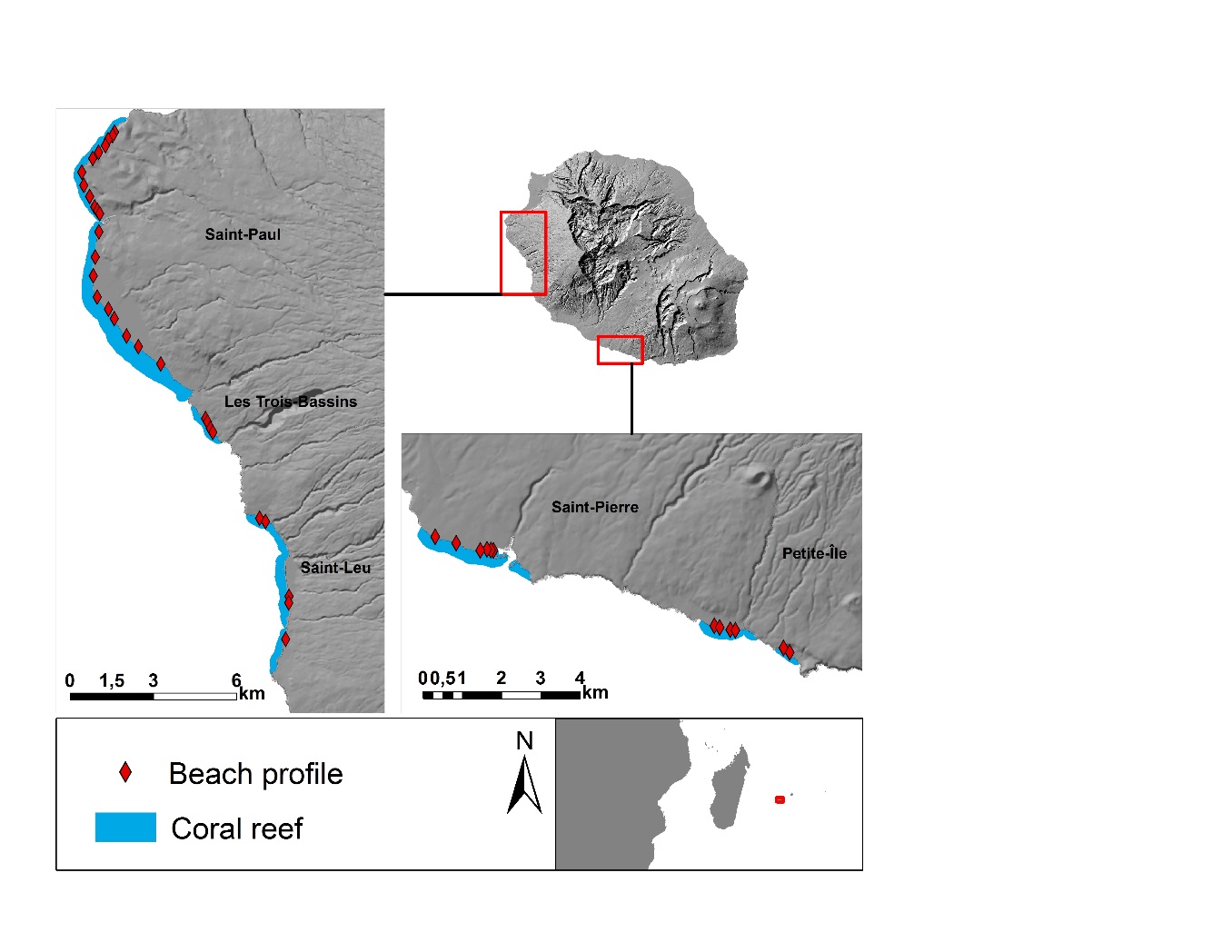 ErmitageLa Réunion - Océan
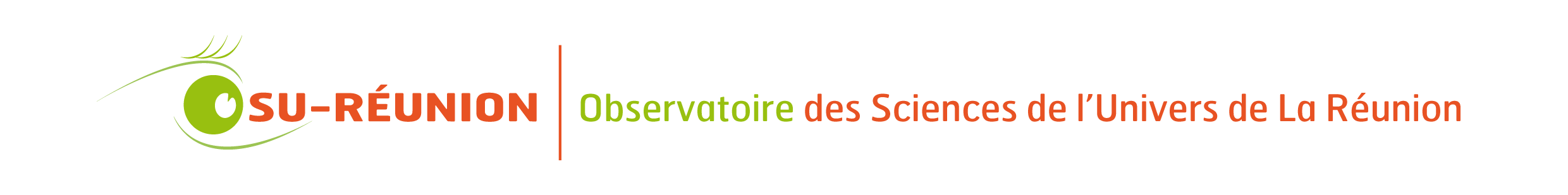 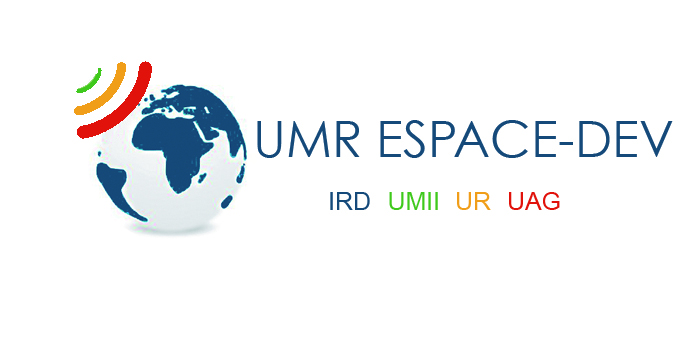 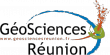 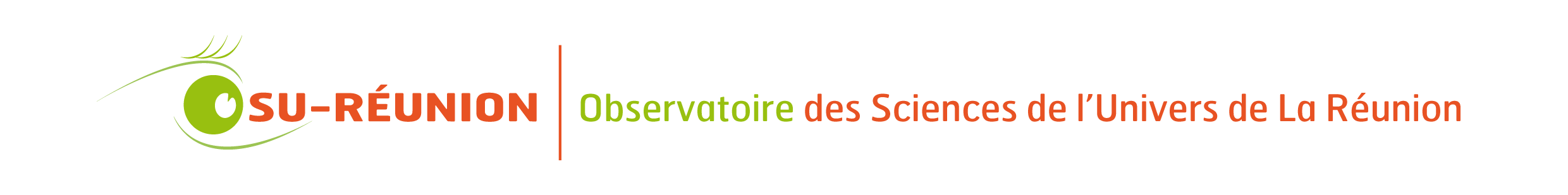 Climat de houle : Alizés et australes
Etats de mer – Bouée Rivière des Galets – Période 1997-2013
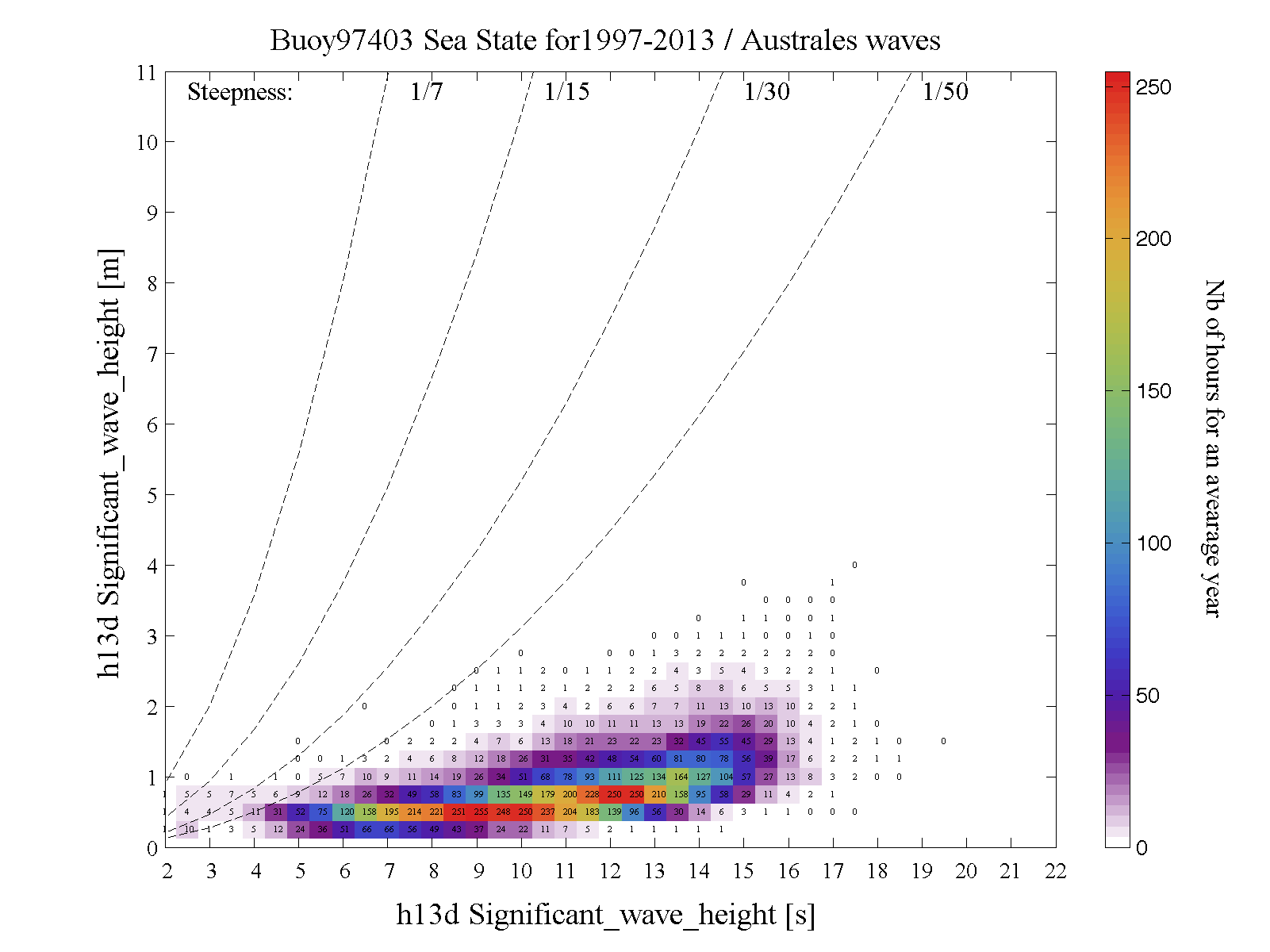 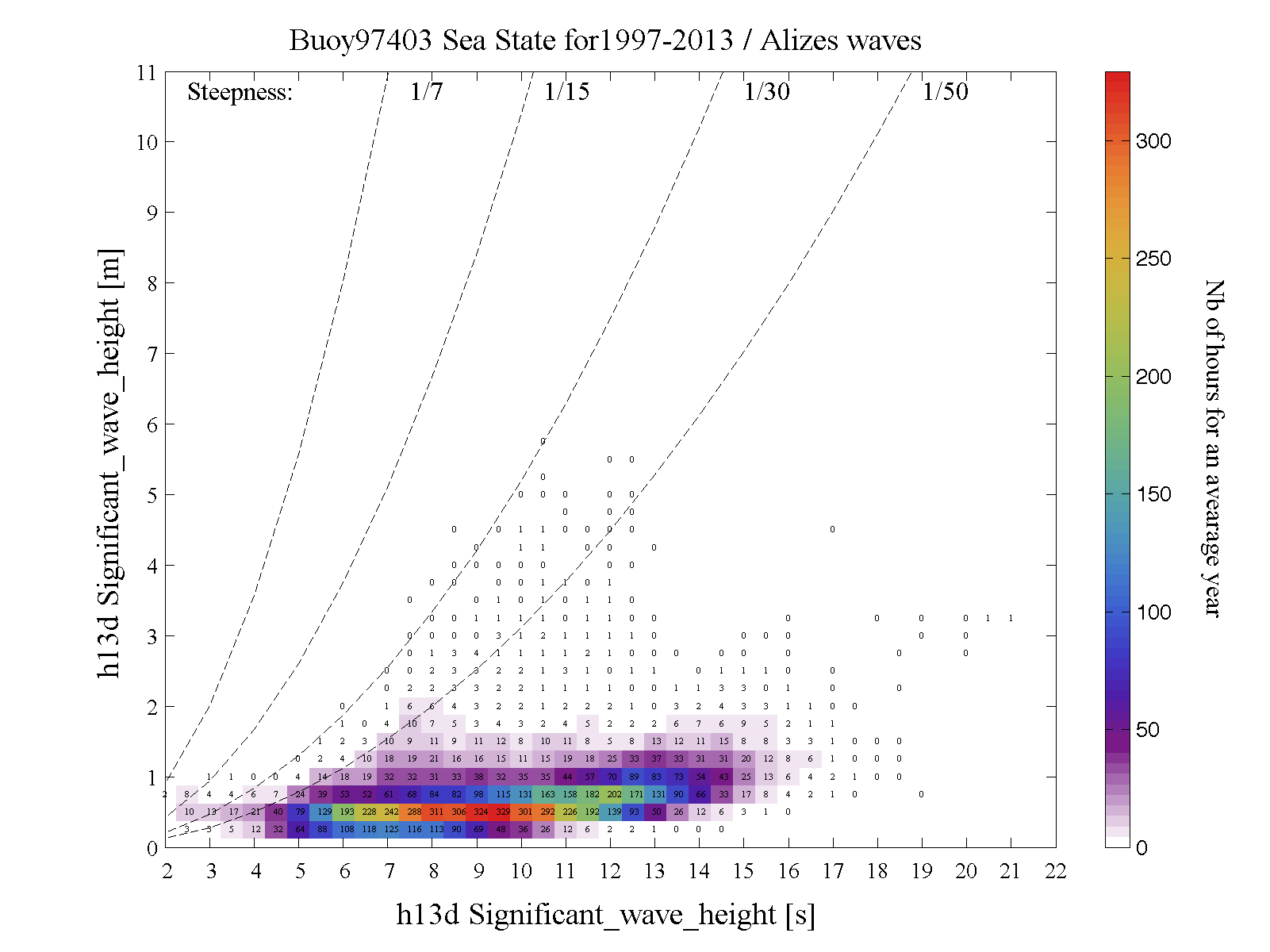 HIVER

8s < Ts < 10.5s
0.5m < Hs < 0.75m
&
11.5s < Ts < 13s
0.75m < Hs < 1m
ETE
 
7.5s < Ts < 10s
0.5m < Hs < 0.75m
Hs [m]
Hs [m]
Période [s]
Période [s]
ErmitageLa Réunion-Océan Indien
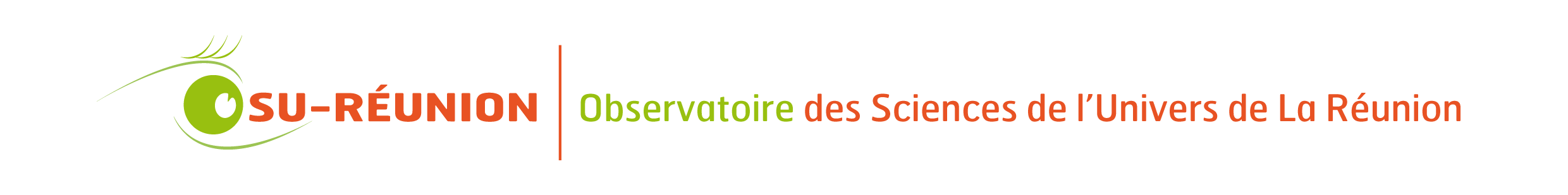 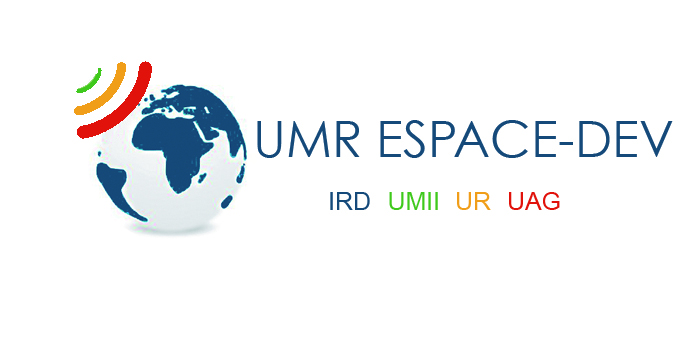 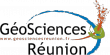 Questions scientifiques : 
Morpho-dynamique pluriannuelle
Transfert d’énergie : amortissement des houles par la barrière récifale et impact sur le transport et le bilan sédimentaire
Paramètres mesurés : 
Topographie littorale
Trait de côte (limite de végétation)
Niveaux d’eau 
Courant 
État de mer
ErmitageLa Réunion-Océan Indien
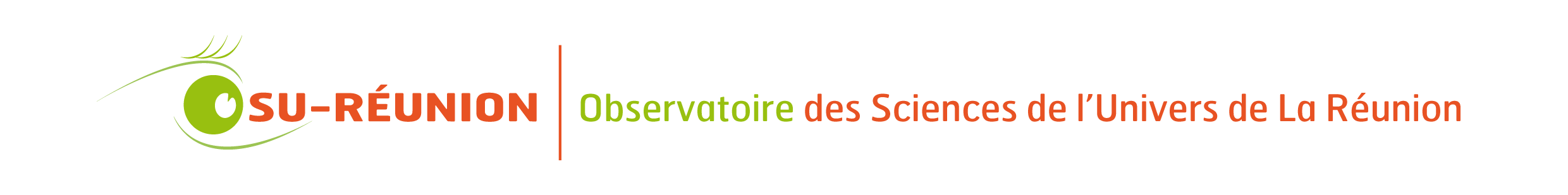 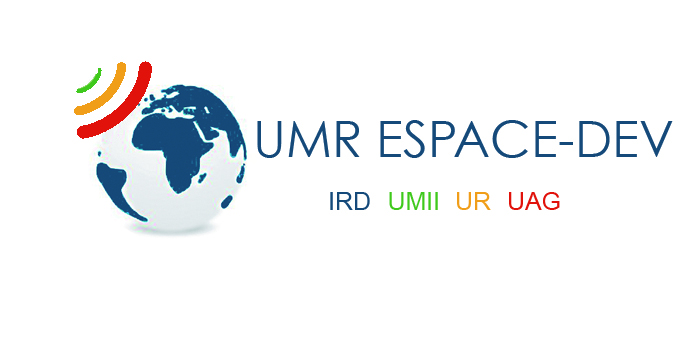 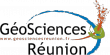